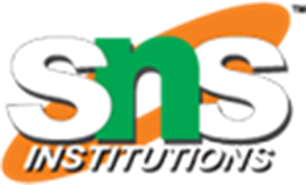 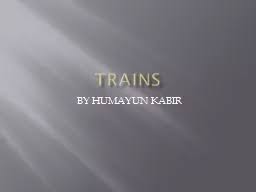 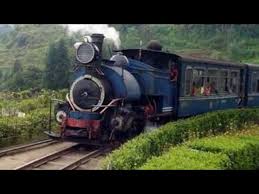 1
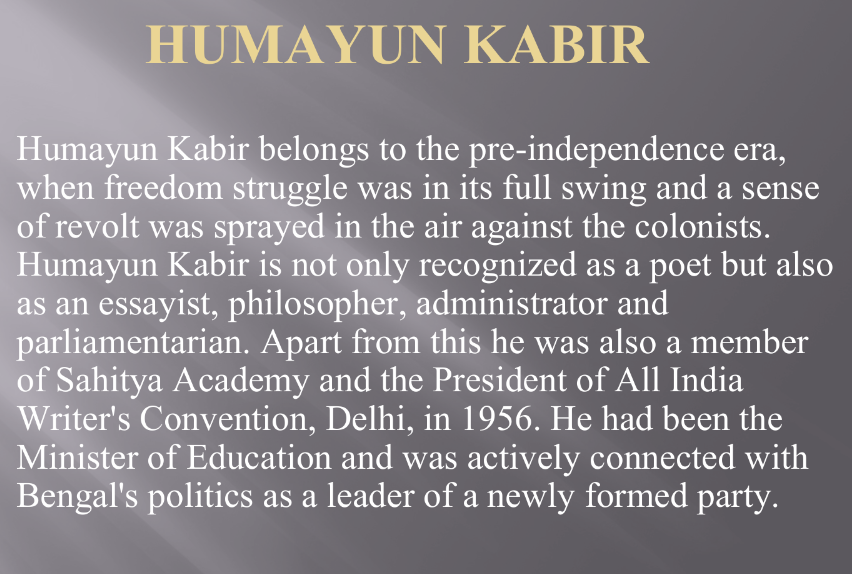 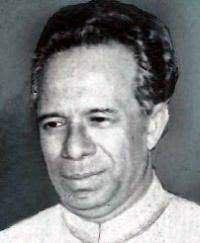 2/10
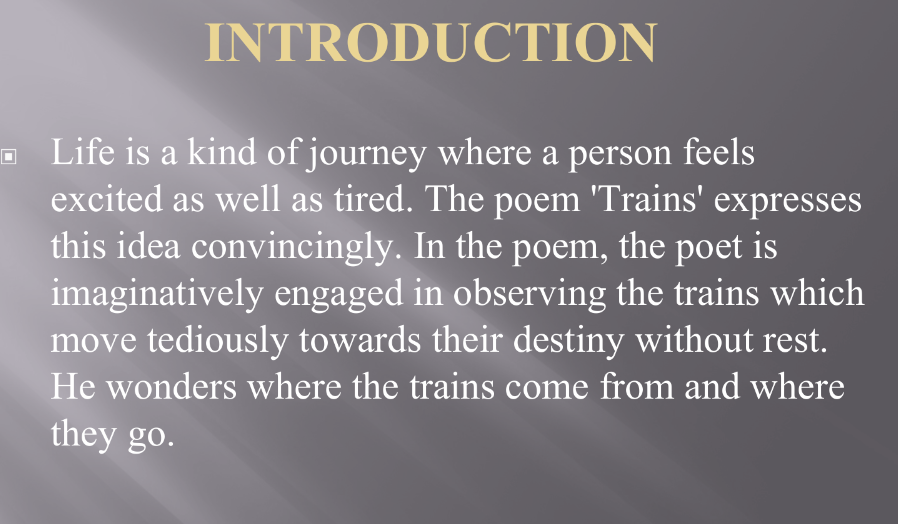 3/10
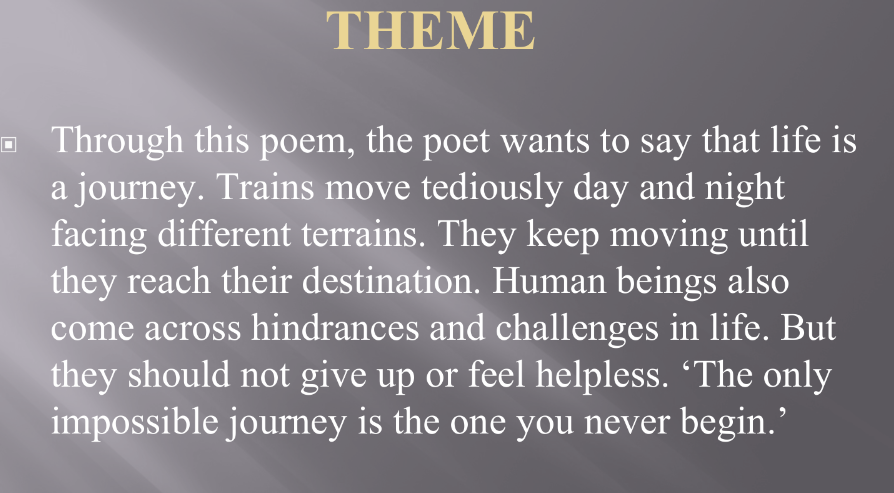 4/10
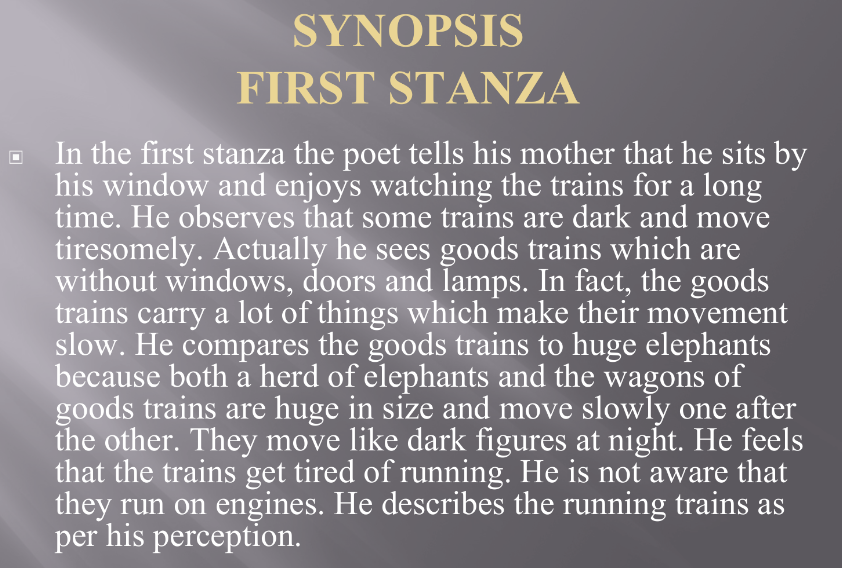 5
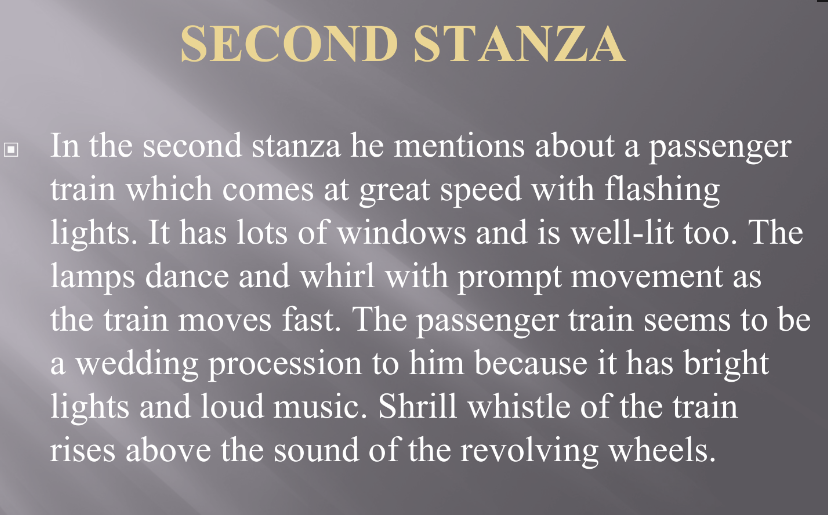 6/10
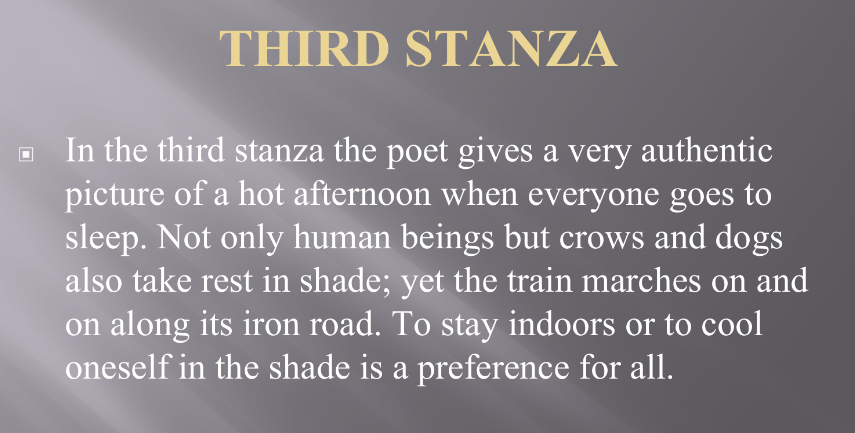 7/10
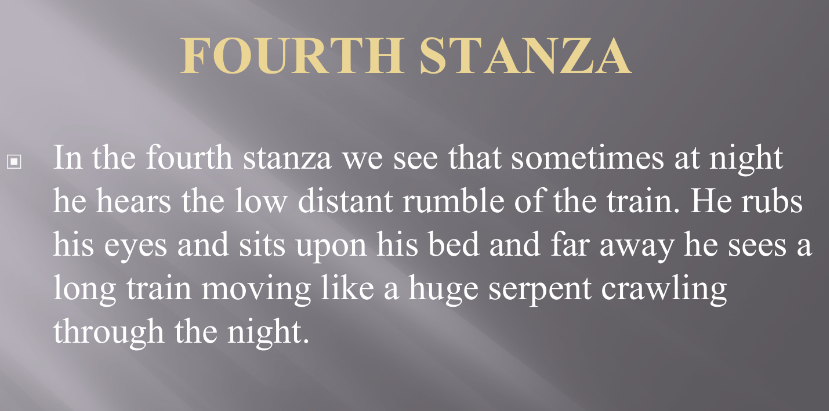 8/10
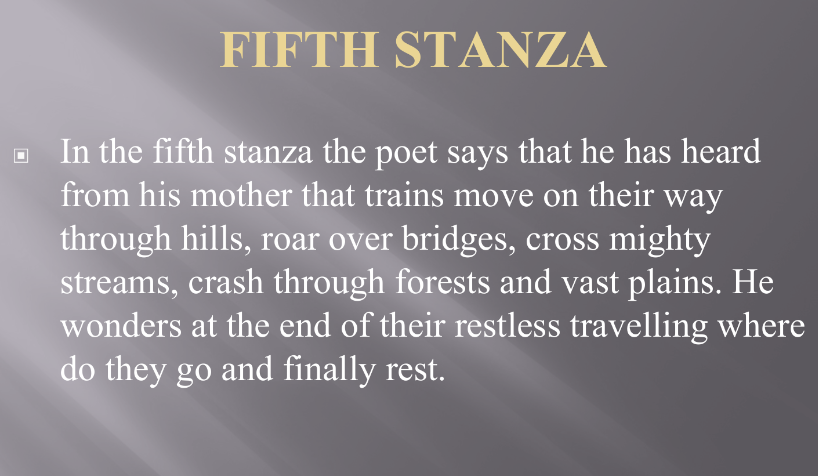 9/10
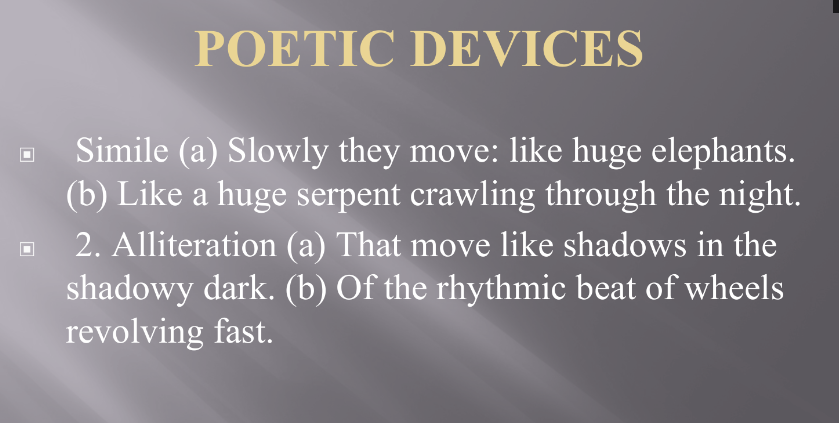 10/10
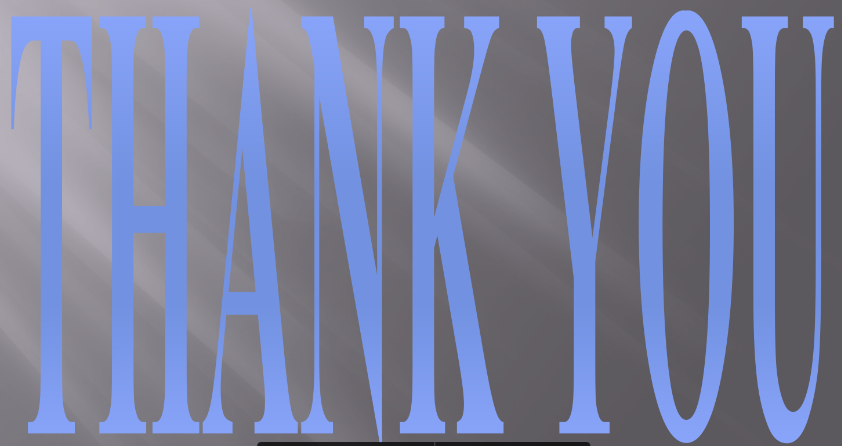 11/10